Естественный отбор и его формы
Преподаватель АДЕКККК
Осипова Т.А.
Естественный отбор – выживание наиболее приспособленных организмовЕстественный отбор – ведущий, направляющий фактор эволюционного процессаЕстественный отбор – избирательное воспроизведение генотипов, которые в наилучшей степени отвечают сложившимся условиям жизни популяции
Движущий отбор
Движущий отбор
Индустриальный меланизм
Стабилизирующий отбор
Стабилизирующий отбор
Гаттерия
Стабилизирующий отбор
Латимерия
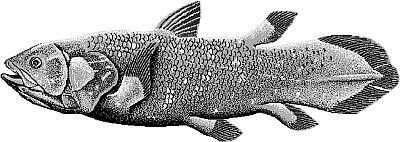 Гингко
Шмель и клевер
Дизруптивный (разрывающий) отбор
Дизруптивный отбор
Малый погремок
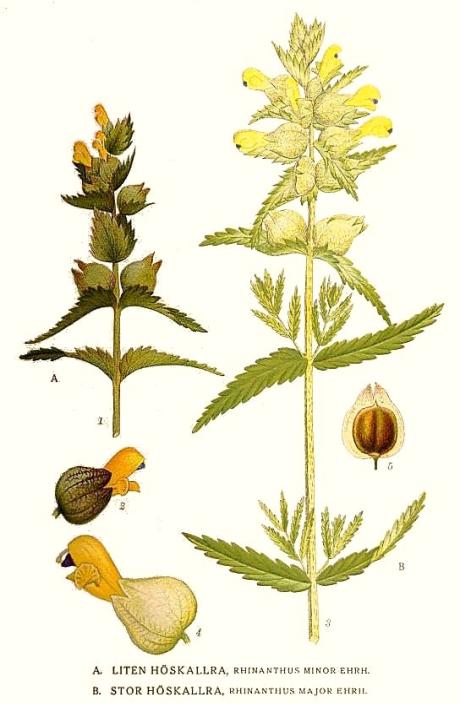 Теневыносливые и светолюбивые формы растений
Гилия тысячелистниковая
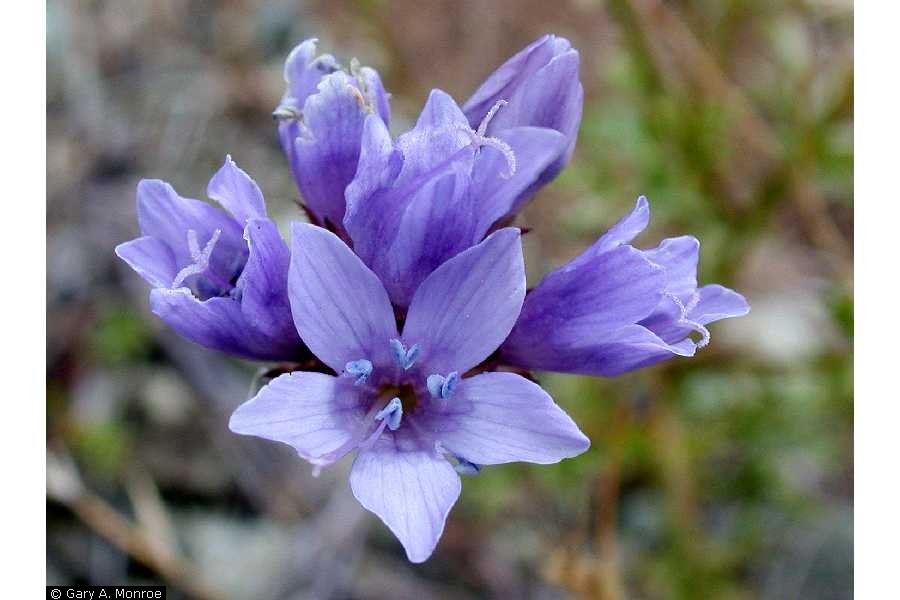 Половой отбор
Жук- олень
Павлин
Дрофа – Красная книга Ростовской области
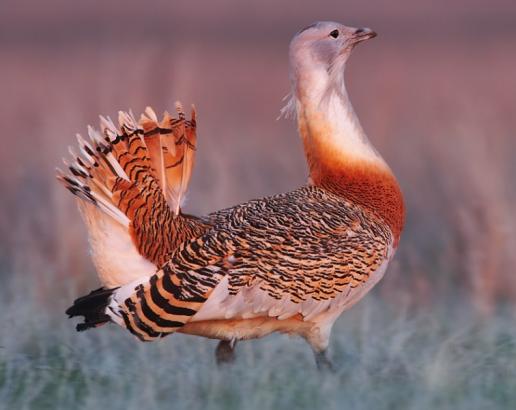 В чем состоит творческая роль естественного отбора?В результате создаются не только новые виды организмов, но и новые формы жизни. Отбор убирает из генофонда популяции, неэффективные с точки зрения выживания .
СПАСИБО ЗА ВНИМАНИЕ!!!